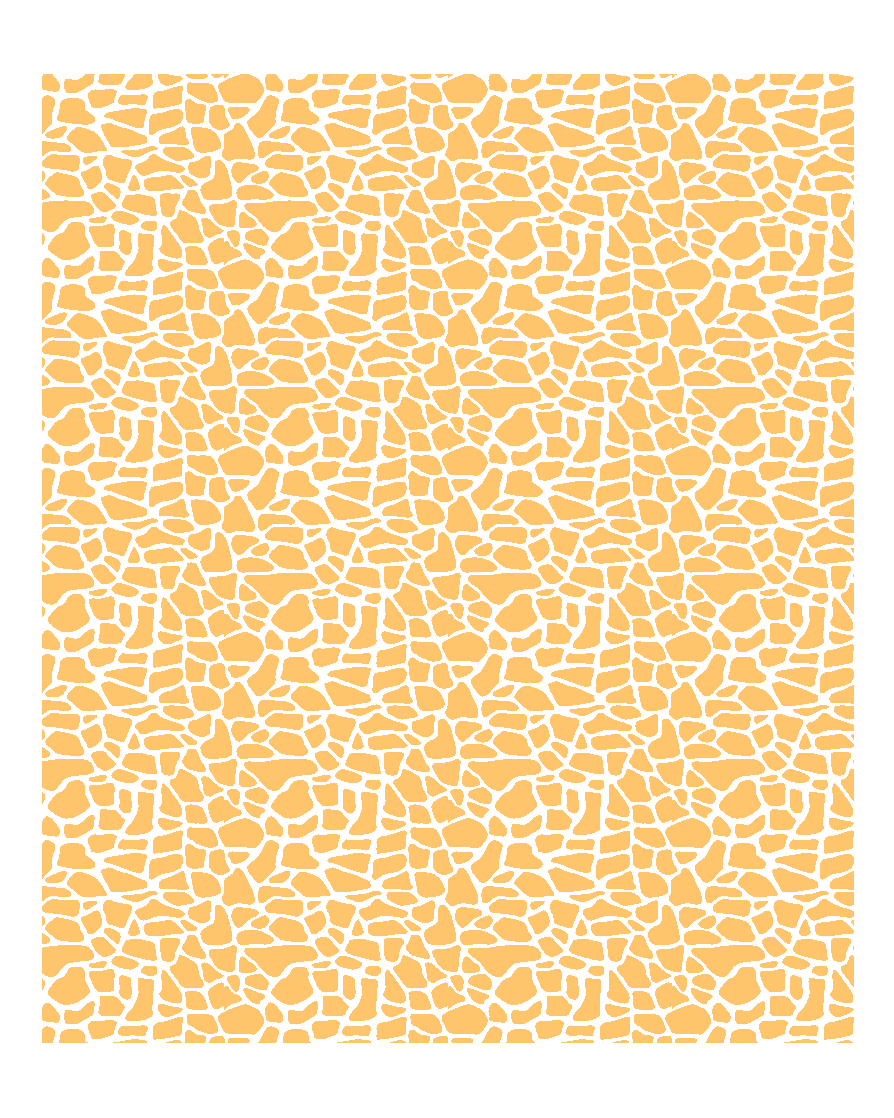 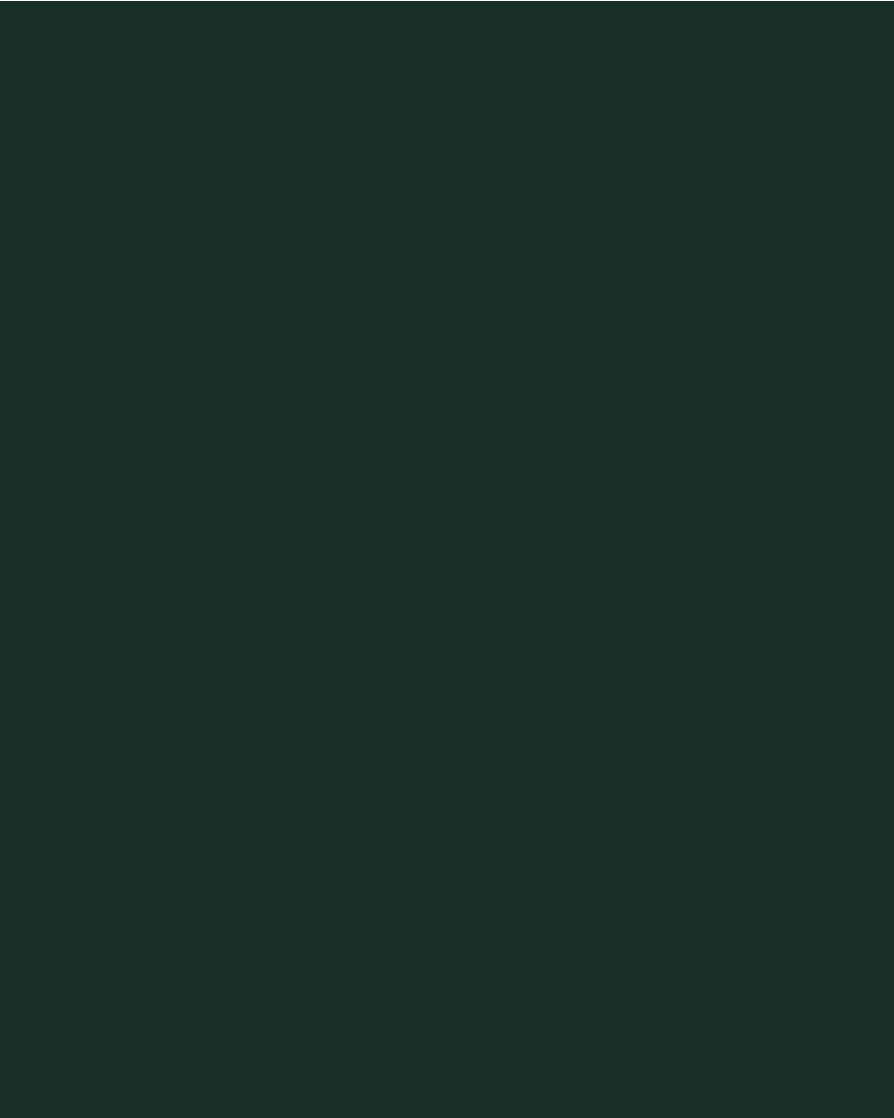 OPORTUNIDADE DE ESTÁGIO CURRICULAR OBRIGATÓRIO
2º Semestre - Ano 2024
VAGA: 
Estágio Curricular Obrigatório no setor de Certificação Florestal.

PRINCIPAIS ATIVIDADES:
Atuar em certificação florestal:
Acompanhar auditorias internas; 
Auxiliar em monitoramentos de aspectos sociais e ambientais das operações de manejo florestal;
Participar de atividades de campo relacionadas ao planejamento e inventário florestal; 
Redigir informativos, circulares e relatórios.
PÚBLICO ALVO: 
Alunos de graduação dos cursos de Engenharia Florestal, Biologia, Engenharia Ambiental e Agronomia.

DIFERENCIAL:
Domínio de ferramentas de SIG, softwares estatísticos e conhecimento da legislação trabalhista. 

REQUISITOS:
Conhecimento no pacote Office;
Possuir boa redação de textos.

LOCAL:
Lages/SC.
ENVIE SEU
CURRÍCULO ATÉ  12/07/2024
recrutamento@sumatra.eco.br
SELEÇÃO:
Até 12/07/2024 recebimento dos currículos, título do e-mail Estágio - BIO.
Após o recebimento do currículo um questionário será encaminhado via e-mail no dia 15/07 e deverá ser respondido como pré-requisito para a seleção até  17/07/2024.
19/07/2024 entrevistas e divulgação dos resultados.
LAGES/SC, CEP 88509-180
RUA RIO BRANCO, 455, SÃO CRISTÓVÃO
SUMATRA@SUMATRA.ECO.BR
WWW.SUMATRA.ECO.BR
49 3019 4849
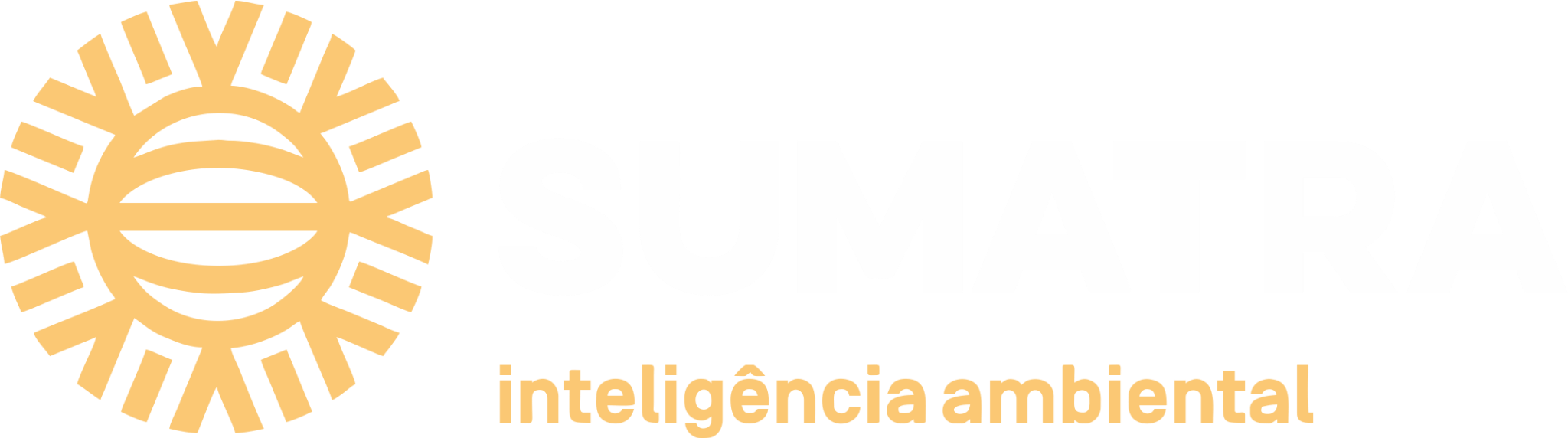 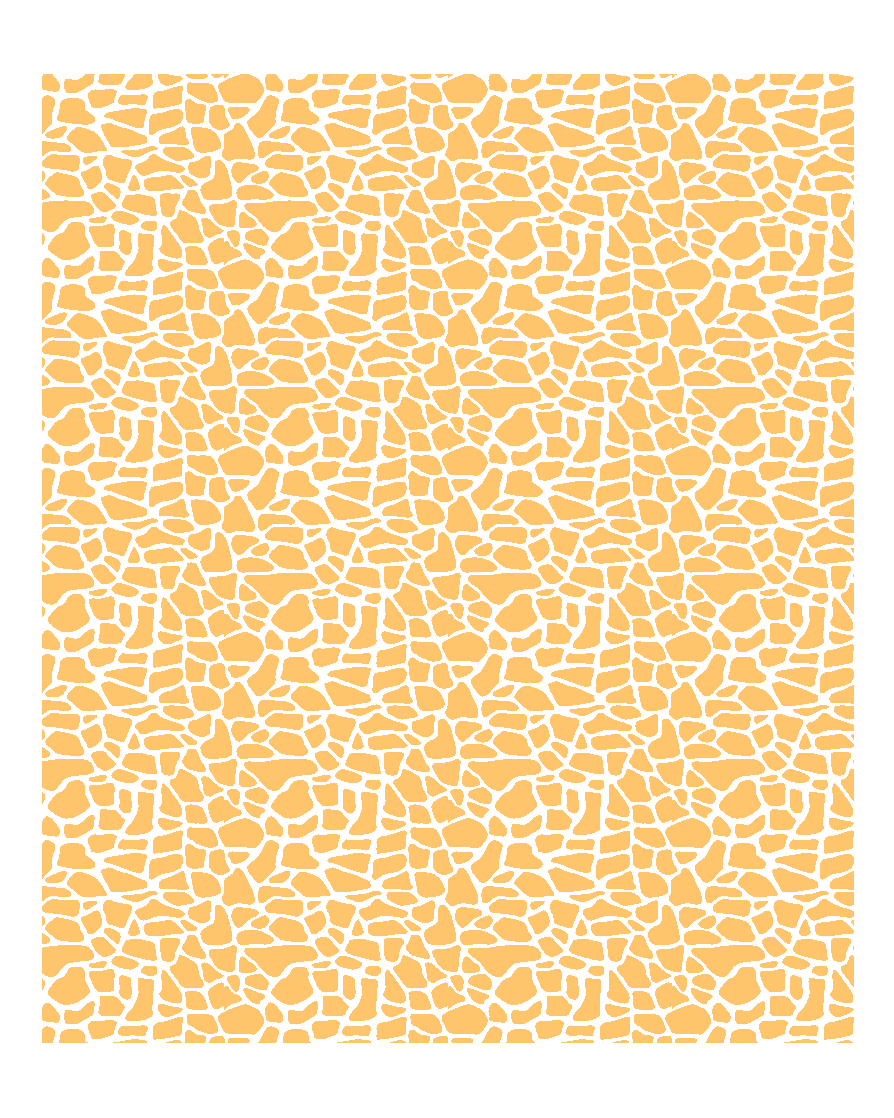 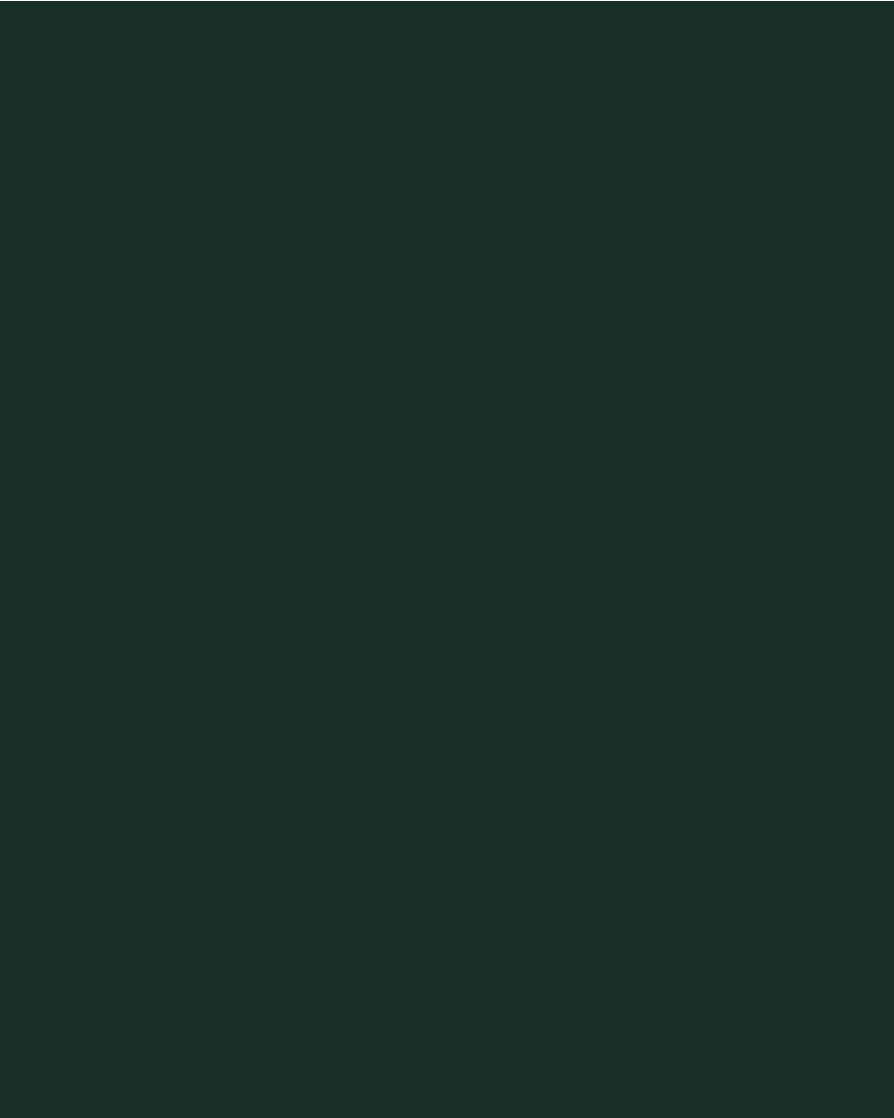 OPORTUNIDADE DE ESTÁGIO CURRICULAR OBRIGATÓRIO
2º Semestre - Ano 2024
VAGA: 
Estágio Curricular Obrigatório no setor de Biodiversidade.

PRINCIPAIS ATIVIDADES:
Atuar em monitoramentos de fauna e flora:
Realizar trabalhos de escritório na identificação de animais e plantas;
Realizar redação de textos e revisões bibliográficas;
Criar e editar circulares e informativos ambientais;
Participar de atividades de campo;
Participar de atividades de educação ambiental.
PÚBLICO ALVO: 
Alunos de graduação dos cursos de Medicina Veterinária, Biologia, Engenharia Florestal e Ambiental.

DIFERENCIAL:
Domínio em identificação de fauna e flora, ferramentas de edição de imagens e softwares estatísticos e conhecimento em Power BI.

REQUISITOS:
Conhecimento no pacote Office;
Boa redação de textos.

LOCAL:
Lages/SC.
ENVIE SEU
CURRÍCULO ATÉ  12/07/2024
recrutamento@sumatra.eco.br
SELEÇÃO:
Até 12/07/2024 recebimento dos currículos, título do e-mail Estágio - BIO.
Após o recebimento do currículo um questionário será encaminhado via e-mail no dia 15/07 e deverá ser respondido como pré-requisito para a seleção até  17/07/2024.
19/07/2024 entrevistas e divulgação dos resultados.
LAGES/SC, CEP 88509-180
RUA RIO BRANCO, 455, SÃO CRISTÓVÃO
SUMATRA@SUMATRA.ECO.BR
WWW.SUMATRA.ECO.BR
49 3019 4849
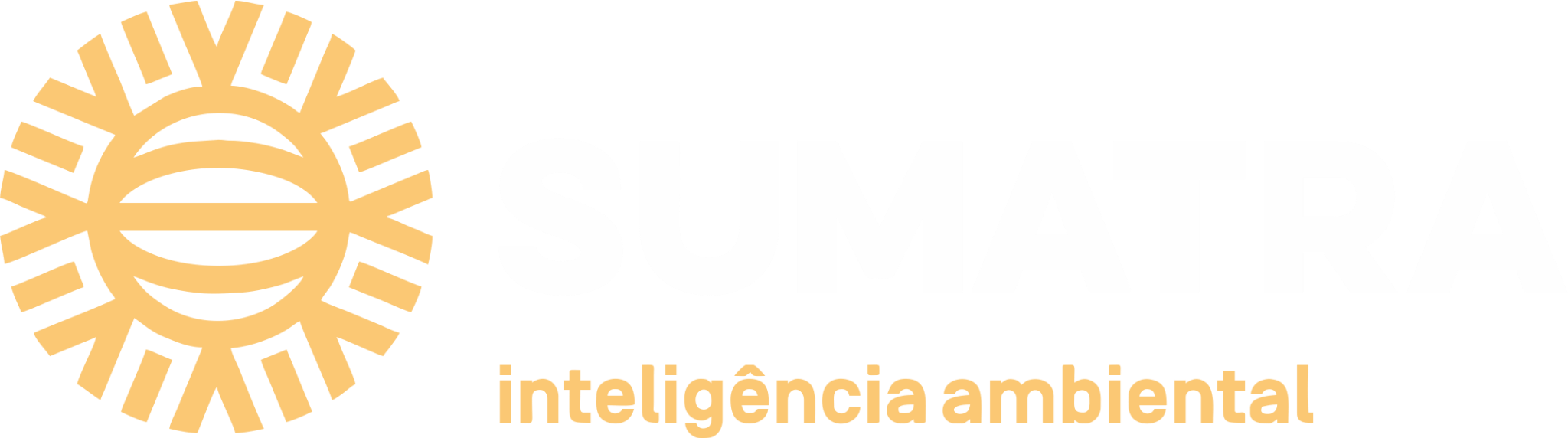